Nurturing
 Nurses
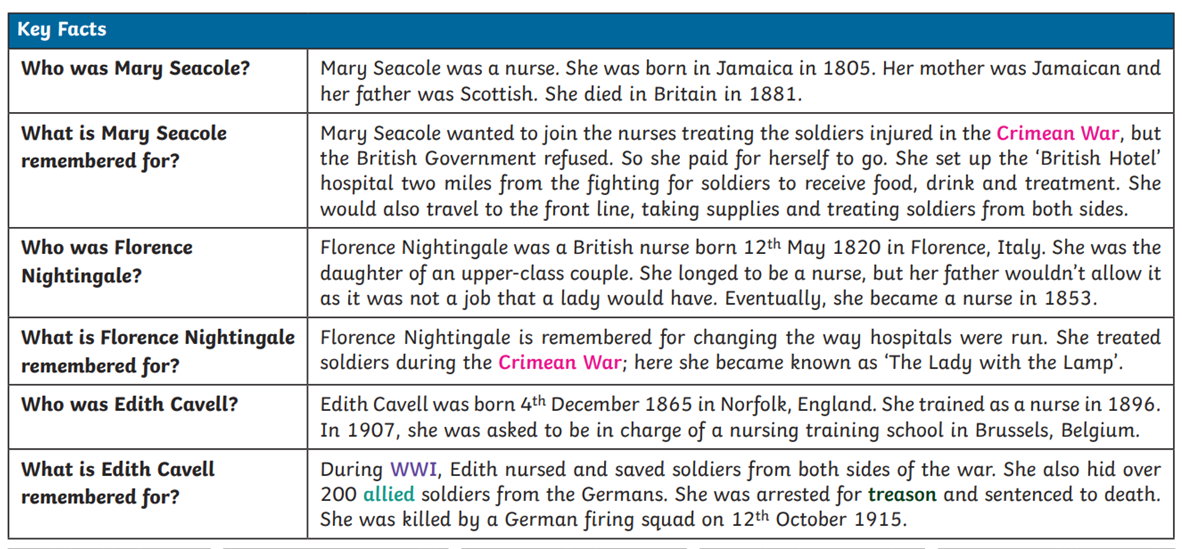 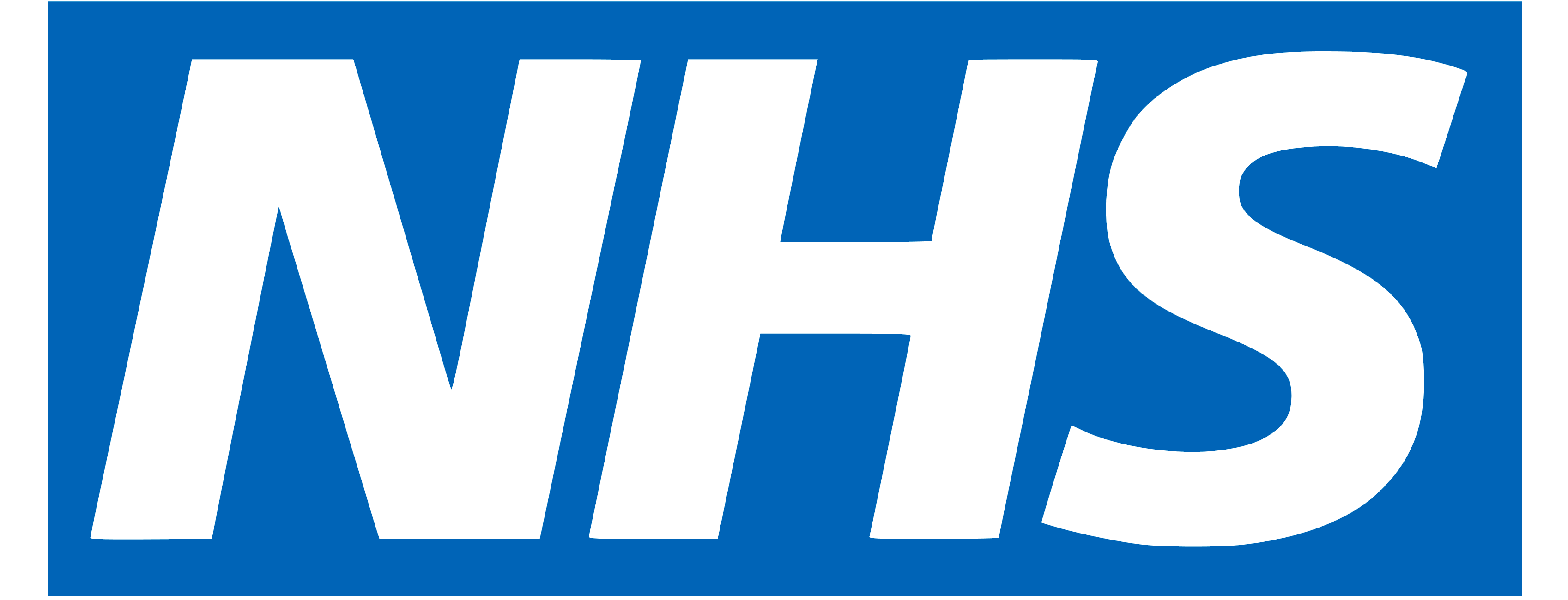 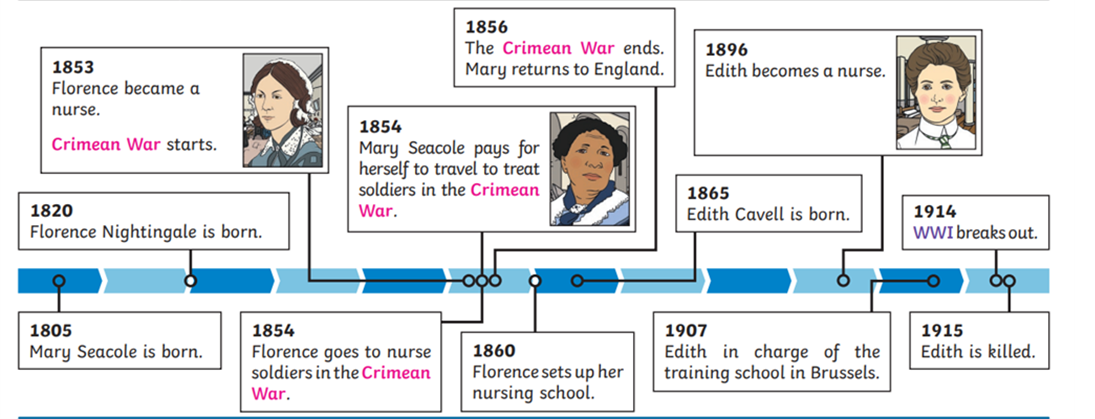 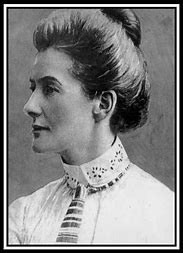 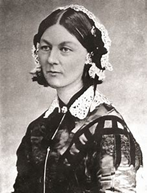 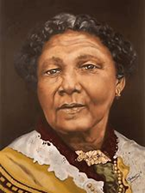